What is Ecology?
Bio. 2.1 Analyze the interdependence of living organisms within their environment
Bio. 2.1.1 Analyze the flow of energy and cycling of matter (such as water, carbon, nitrogen, and oxygen) through ecosystems relating the significance of each to maintaining the health and sustainability of an ecosystem.
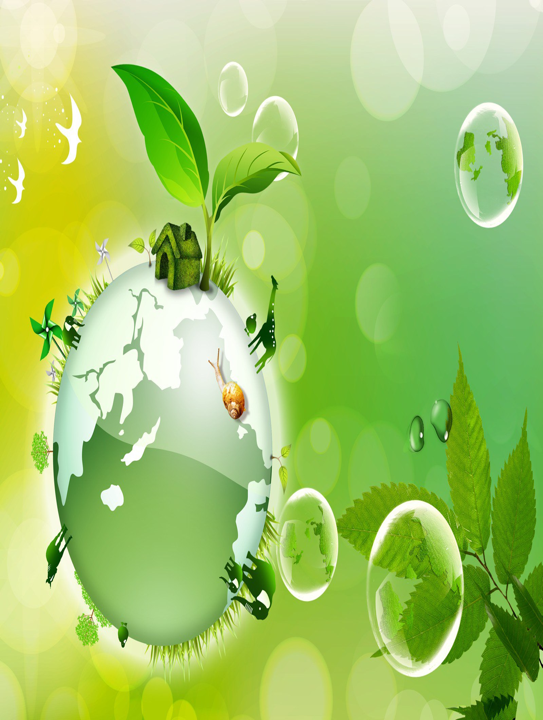 ECOLOGY
Ecology is the study of interactions among organisms and between organisms and their environment.
LEVELS OF ORGANIZATION
Atom  - all matter

Molecule - atoms come together

Cell - life begins

Tissue -  cells work together

Organ -  heart, lungs, kidneys

System - nervous, circulatory, respiratory
Organism/Species – breed and produce fertile offspring
Population – belonging to the same species
Community – different populations that live together in a defined area
Ecosystem – all the living organisms in an area and the nonliving factors that affect them
Biome – a group of ecosystems with the same climate and similar dominant community
Biosphere – combined portions of the planet in which all life exists
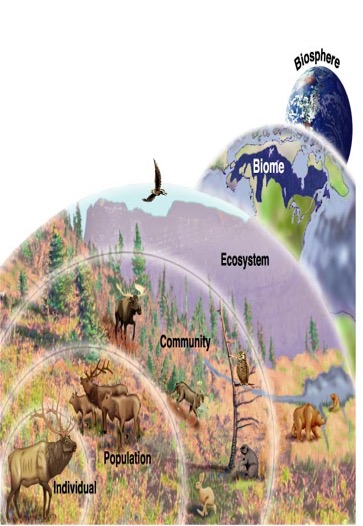 LIFE DEPENDS ON THE SUN
Radiant energy enters an ecosystem when plants use sunlight to make sugar molecules. This radiant energy is converted to chemical energy and allows organisms to carry out life processes.
Photosynthesis is the process by which plants, algae, and some bacteria use sunlight, carbon dioxide, and water (inorganic) to produce carbohydrates (organic) and oxygen.
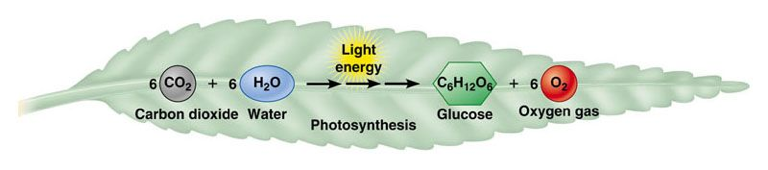 CELLULAR RESPIRATION
An organism obtains energy from the food it eats. 

The process of breaking down food to yield energy is called cellular respiration.

Through cellular respiration, cells use glucose (sugar) and oxygen to produce carbon dioxide, water, and energy.
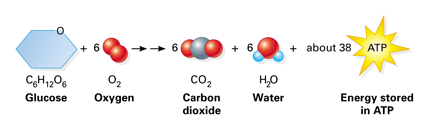 FROM PRODUCERS TO CONSUMERS
Organisms that make their own food, through photosynthesis or chemosynthesis, are called producers or autotrophs.

Organisms that get their energy by eating other organisms are called consumers or heterotrophs.

Types of Producers:
Grass, Algae, and Trees

Types of Consumers:	
Herbivores				
Carnivores				
Omnivores				
Decomposers (break down organic matter)
Scavengers (eat dead organisms)
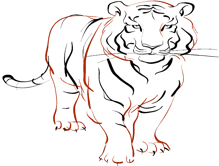 FOOD CHAIN AND FOOD WEB
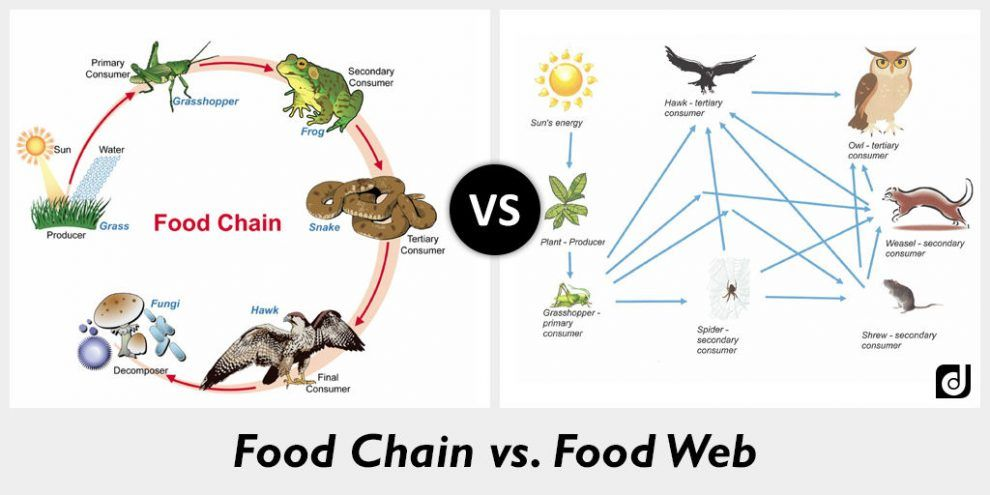 A food chain is a series of steps in an ecosystem in which organisms transfer energy to each trophic level by eating and being eaten. A food web is an interconnected group of food chains.
Since Radiant energy       Chemical energy      Heat Energy, continuous refuel of radiant energy is required.
ENERGY PYRAMID
Producers form the base of the energy pyramid, and therefore contain the most energy.
Only about 10% of energy is transferred between each trophic level as the rest (90%) is lost as heat energy.
The pyramid becomes smaller toward the top, where less energy is available.
Highest biomass is at the bottom.
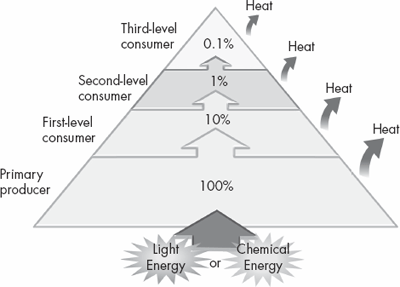 BIOGEOCHEMICAL CYCLE
WATER CYCLE
CARBON CYCLE
NITROGEN CYCLE
PHOSPHOROUS CYCLE
WATER CYCLE
Precipitation: water moves from atmosphere to Earth’s surface
Evaporation: water moves from Earth’s surface to atmosphere
Runoff: water moves to lowest point, due to gravity
Infiltration: water seeps through soil to become groundwater
Transpiration: water evaporates from leaves
Condensation:  water vapor cools and condenses to form water droplets that make clouds
CARBON CYCLE
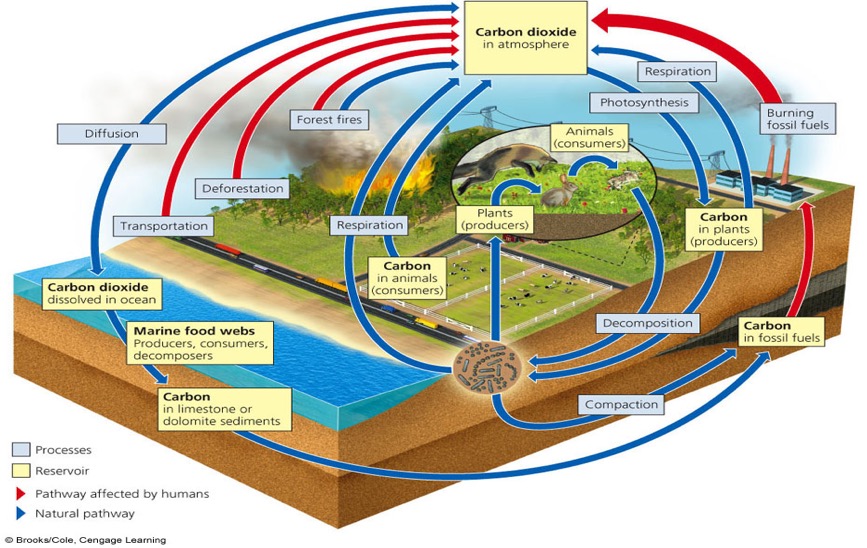 CARBON CYCLE
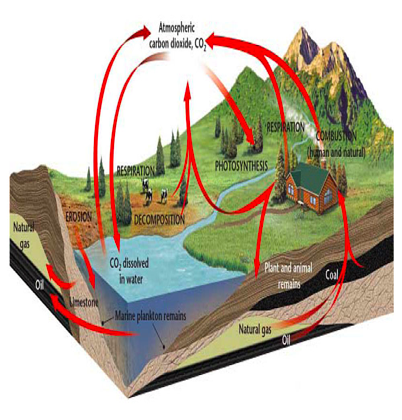 Carbon exists in air, water, and living organisms.
Organisms use carbon to make organic compounds
   (carbohydrates, lipids, proteins, and nucleic acids).
Carbon stored in the bodies of organisms as fat, oils, or other molecules, may be RELEASED into the soil or air when the organisms dies.
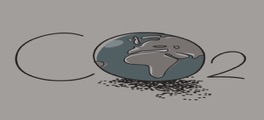 CARBON CYCLE
Plants (photosynthesis) and the ocean help DECREASE the amount of carbon in the atmosphere. 
Cellular respiration, decomposition, combustion (burning of fossil fuels), volcanic activity, deforestation, and erosion RELEASE carbon dioxide.
Burning of fossil fuels leads to increased levels of carbon dioxide in the atmosphere. Carbon dioxide is a greenhouse gas, which effectively retains heat, increasing global temperatures.
Therefore, BURNING FOSSIL FUELS contributes to GLOBAL CLIMATE CHANGE by increasing levels of carbon dioxide
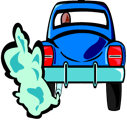 NITROGEN CYCLE
Nitrogen fixation: bacteria, algae or lightning convert nitrogen gas into ammonia
Nitrification: bacteria convert ammonia to nitrates
Nitrogen uptake: plants absorb nitrogen (nitrates) from the soil to make Decomposition: removes nitrogen from dead organisms and returns it to the soil
Denitrification: bacteria transfer nitrogen from soil to atmosphere
NITROGEN PLAYS A KEY ROLE IN THE MAKING OF PROTEINS.
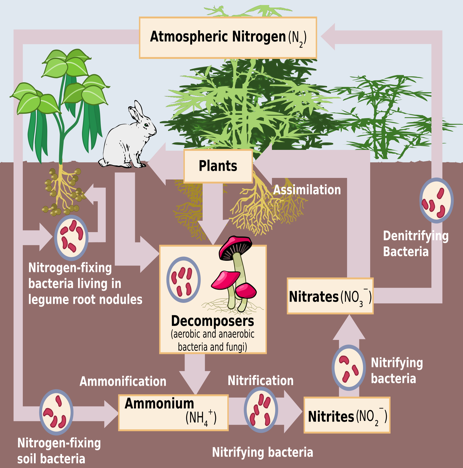 Bio 2.1.3 Explain various ways organisms interact with each other (including predation, competition, parasitism, mutualism) and with their environments resulting in stability within ecosystems.
SHAPING AN ECOSYSTEM
Biotic and Abiotic Factors
Climate
Habitat and Niche
Community Interactions
Competition 
Predation
Symbiotic Relationships
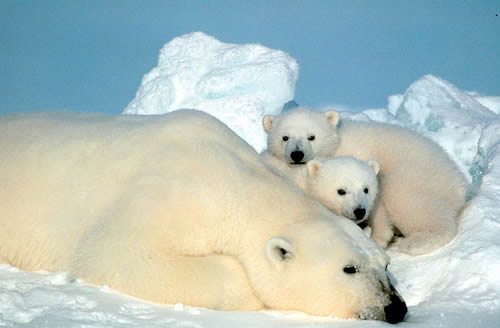 BIOTIC FACTORS
Biological influences on organisms are called biotic factors or biota.
Examples:
Plants
Animals
Fungi
Bacteria
Microorganisms
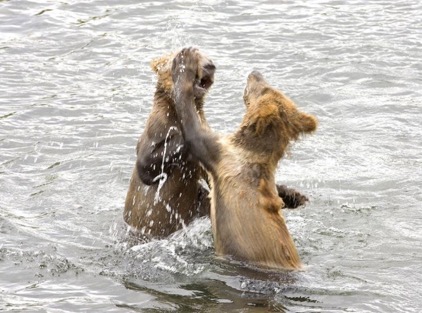 ABIOTIC FACTORSPhysical, or nonliving, factors that shape ecosystems.
Terrestrial Ecosystems
Aquatic Life Zones
Light penetration 
Water currents
Dissolved nutrient concentrations (nitrogen and phosphorus)
Sunlight
Temperature
Precipitation 
Wind
Latitude
Altitude
Soil
HABITAT AND NICHE
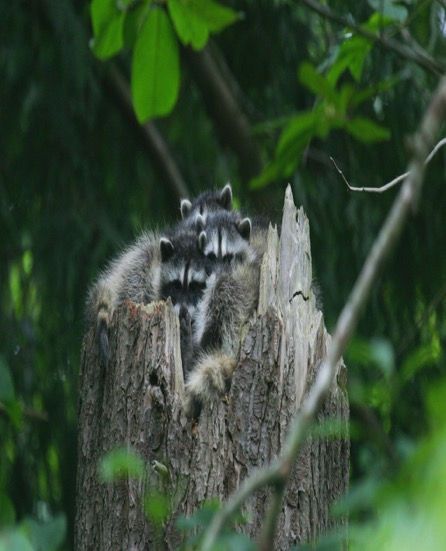 Habitat – area where an organism lives

Ecological niche –it is the organism’s “job”

Competitive Exclusion Principle - 2 species can’t occupy same niche at same time.
CLIMATIC FACTORS
Climate is the most important factor in determining where an organism can live.
Climate is the average, year-after-year conditions of temperature and precipitation in a particular area

Climate factors that must be considered are:
Sunlight
Temperature
Precipitation
Wind currents
Latitude

Climate can be influenced by both human activity (global warming) and natural processes such as volcanic activity.
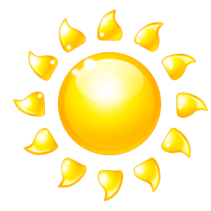 COMPETITION
Competition occurs when organisms of the same or different species attempt to use the same resource:
Food, water, nutrients, shelter, space, or sunlight
May exhibit behaviors such as:
Aggression (snarl, bark, hiss)
Territorial (protect and guard)
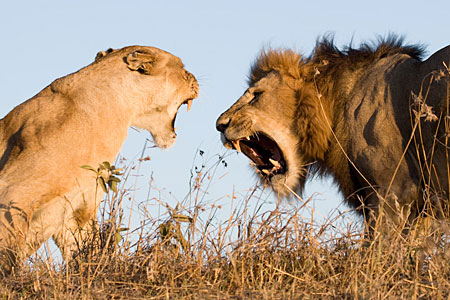 PREDATION
Predation is the consumption of one species (the prey) by another (the predator).
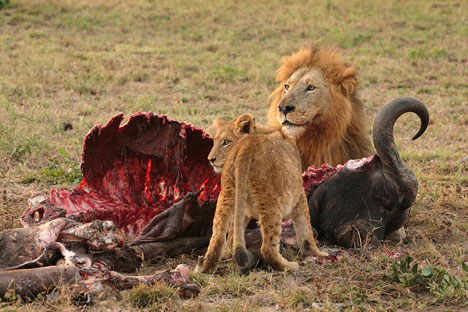 SYMBIOTIC RELATIONSHIPS
Symbiotic relationships - two species live closely together. 
Mutualism 
Both partners benefit
Insects and flowers
Commensalism
One partner benefits and the other is unaffected
Barnacles attached to a whale’s skin
Parasitism
One partner benefits (parasite) while the other is harmed (host)
Fleas, ticks, and lice
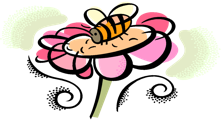 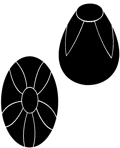 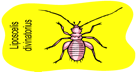 Bio. 2.1.4 Explain why ecosystems can be relatively stable over hundreds or thousands of years, even though populations may fluctuate (emphasizing availability of food, availability of shelter, number of predators and disease).
POPULATION DYNAMICS
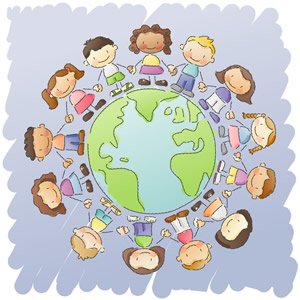 A population is a group of members of the same species, living in a defined area at the a specific time
Examples: the human population, the dog population, the bacterial population
FACTORS THAT CHANGE POPULATION SIZE
There are four factors that produce changes in population size:
Natality – birth rate
Mortality – death rate
Growth rate (r) is the rate of change of a population over a specific time
	r = b – d (growth rate = natality – mortality)
Immigration – an individual enters the population
Emigration – an individual leaves the population
CARRYING CAPACITY
Carrying capacity is the largest population that can be maintained for an indefinite period by a particular environment that is not undergoing change
Exponential population growth
J-shaped curve
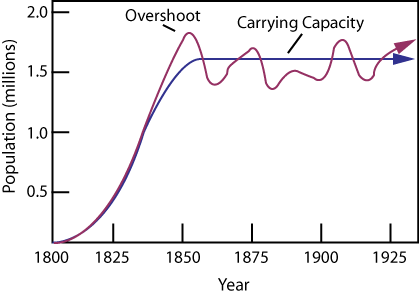 FACTORS LIMITING POPULATION GROWTH
Limiting Factors – Factors that influence the population of any organism
Density-dependent factors are those that affect a large proportion of the population as the population density rises.
Predation or parasitism
Disease
Competition
Density-independent factors are those that limit population growth, but are not influenced by changes in population density.
Natural disasters
Seasonal cycles
Human activities
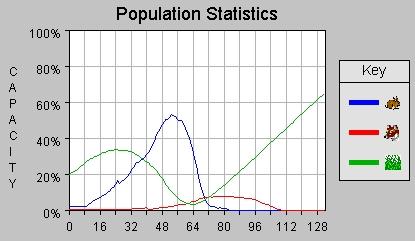 1  What happened to the rabbit population when the wolf population increased? Why?
2. What happened to the grass population when the rabbit population increased? Why?
3. What will happen to both the grass and wolf population now that the rabbits are dead?
HUMAN POPULATION
Humans are unique in that they have much more control over factors in their ecosystems.
Disease was the “limiting factor” for many years and the human population stayed at a low carrying capacity.
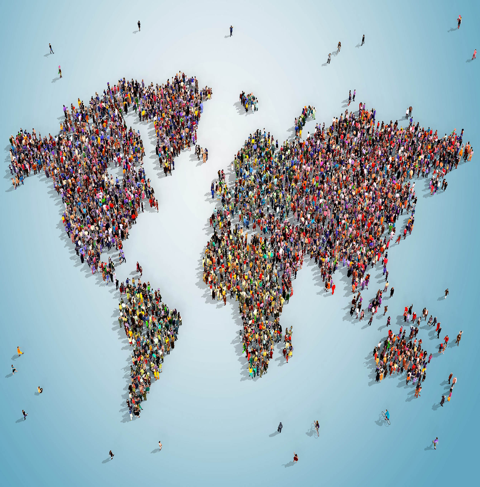 WORLD POPULATION
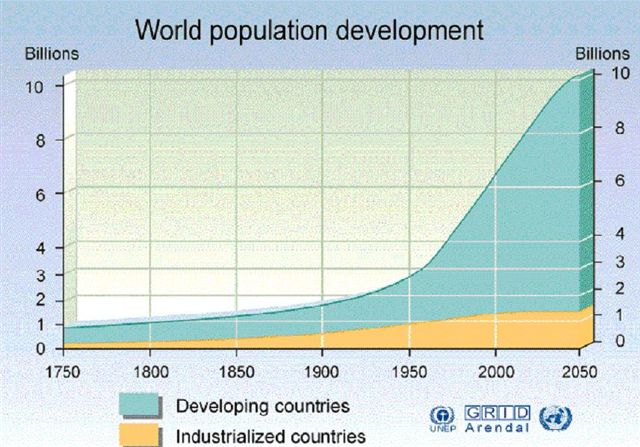 AGE STRUCTURE DIAGRAM
Age structure is the number and proportion of people at each age in a population
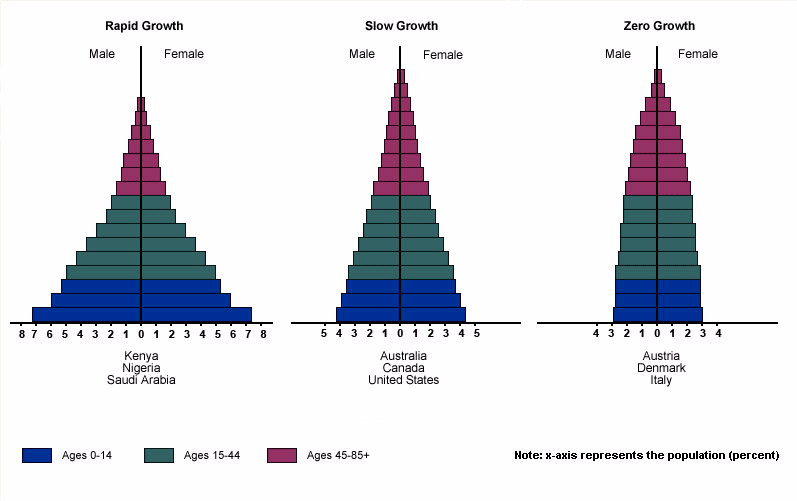 Bio. 2.2 Understand the impact of human activities on the environment (one generation affects the next).
HUMAN IMPACT ON THE ECOSYSTEM
Ozone Depletion
Deforestation
Global Climate Change
Bioaccumulation
Artificial Eutrophication
Pollution
Acid Rain
Beach Erosion
Population Growth and Urban Development
Waste Lagoons (Hog Farms)
Species Introduction – Invasive Species
Habitat Fragmentaion
Water Runoff
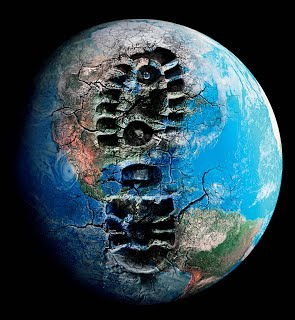 OZONE DEPLETION
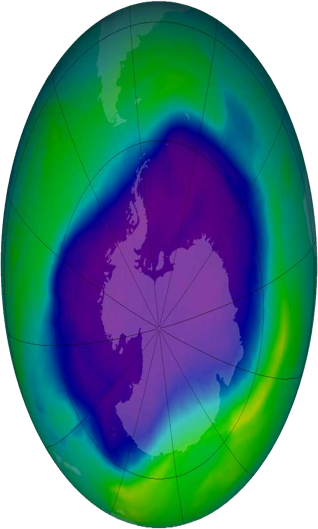 Caused by the use of coolants and aerosol cans.
(CHLOROFLUOROCARBONS - CFC)

Effects include increased UV radiation, skin cancer and eye disorders
GLOBAL CLIMATE CHANGE
One of the greatest threats caused by air pollution is global warming. Global warming is caused by a build-up of greenhouses gases, which leads to an increase in the Earth’s temperature. Other effects include bizarre weather patterns, and melting of polar ice caps
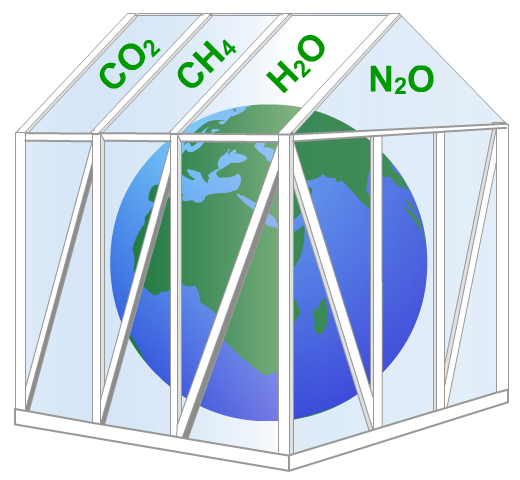 Key greenhouses gases include:
carbon dioxide
methane
water vapour
nitrous oxide
BIOACCUMULATION
When an organism does not metabolize or excrete a long-term toxin, it gets stored, usually in fatty tissue. Over time the organism may accumulate more and more of the toxin. This is called bioaccumulation.
Organisms at higher trophic levels, tend to store greater amounts of the toxins. The increase in concentration as the toxin passes through successive levels of the food web is known as biological magnification.
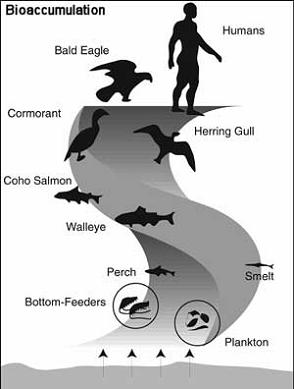 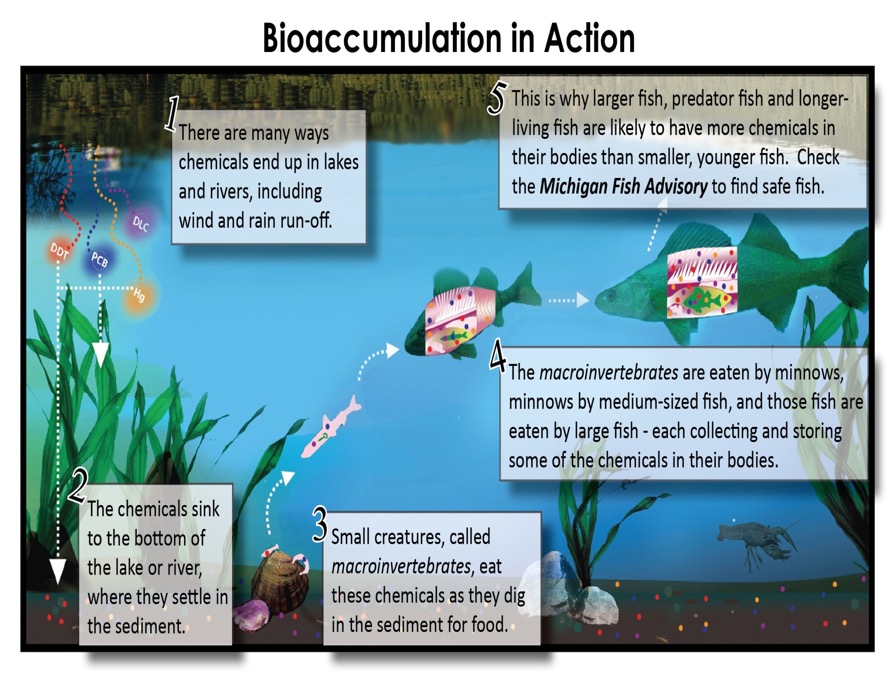 BIOACCUMULATION - DDT
DDT was used as a very effective pesticide in the 1980s, until it was determined that due to bioaccumulation, bird populations had great quantities of DDT in their bodies.
Result of increased DDT levels led to thin eggshells that broke, killing the embryo; saw birds of prey populations decrease
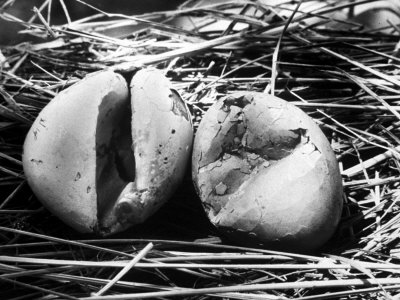 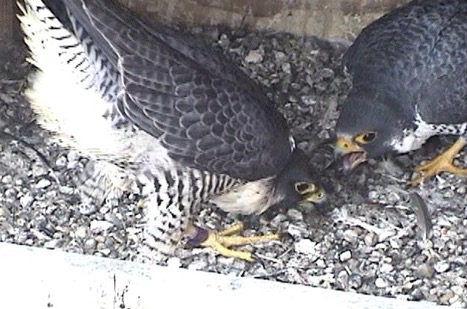 ARTIFICIAL EUTROPHICATION
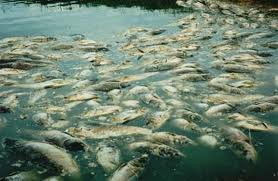 Eutrophication – refers to the "bloom" or great increase of phytoplankton in a water body due to the addition of nitrates or phosphates from fertilizers or sewage 

Excess fertilizer and animal waste runoff are carried into streams, rivers, and lakes.  These nutrients allow algal blooms to occur.  As the algae dies and decays, it removes oxygen from the water, killing the fish and creating dead zones.
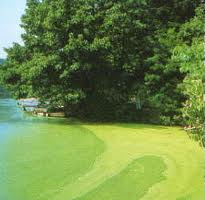 IMPACTS ON NORTH CAROLINA ECOSYSTEMS
Acid Rain (Mountains)
Urban Development (Piedmont)
Beach Erosion (Coast/Tidewater)
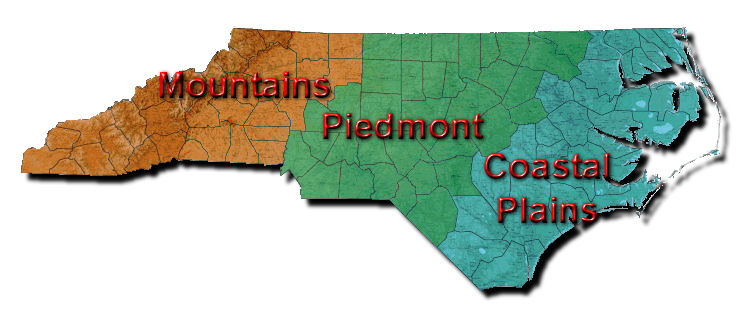 ACID PRECIPITATION
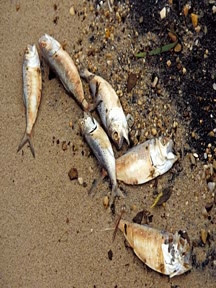 Acid precipitation is any form of precipitation (snow, rain, sleet, and fog) that become acidified (low pH).
Cause = coal burning factories (sulfur dioxides), car exhaust, etc.
Effect = damage to plant tissue aquatic species
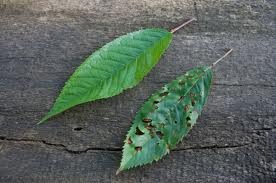 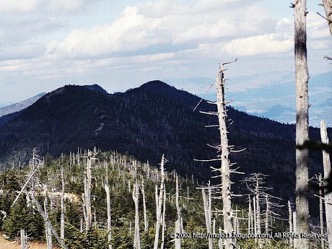 Mt. Mitchell
URBANIZATION DUE TO HUMAN POPULATION GROWTH
Human population growth is exponential.
As a result, we need more space to live, which results in deforestation to make homes.
We generate more waste (pollution) and consume more resources.
We generate better quality of life through new technology (mass production, pesticides, gas engines, etc), which leads to burning of fossil fuels and air and water pollution.
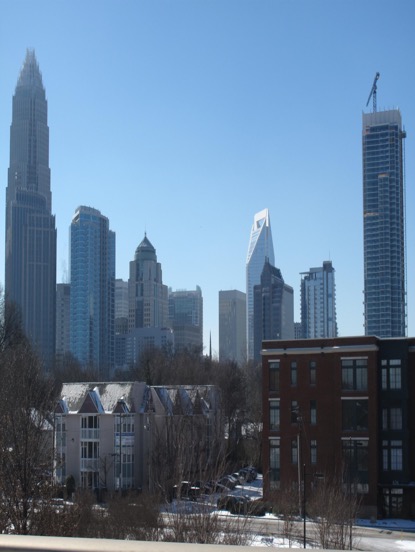 BEACH EROSION
More humans = more space to live
Build on beaches, but they constantly erode
Must artificially sustain beaches through beach nourishment projects
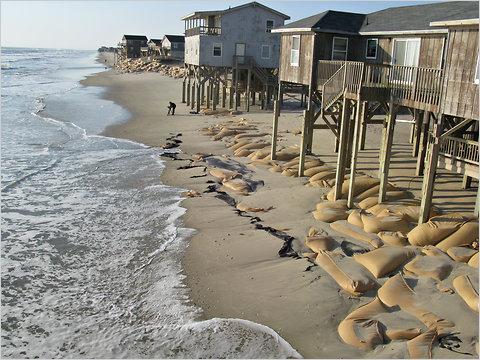 Sandbags to prevent loss of sand
HABITAT DEGRADATION - WASTE LAGOONS
NC has lots of hog and poultry farms and utilizes concentrated animal feeding operations (CAFO-lots of animals in close quarters) for maximum efficiency in food processing
All of those animals = LOTS of waste….where does it go?
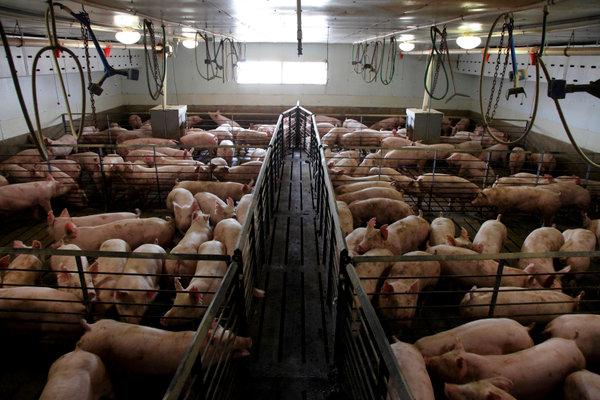 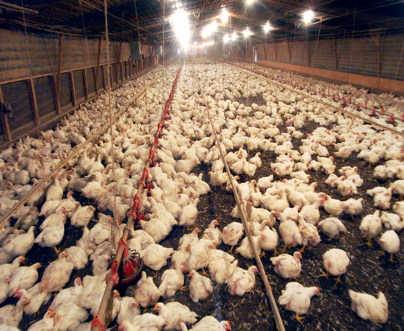 HABITAT DEGRADATION - HOG FARMS
Waste collects in a lagoon outside hog house; when it rains and the lagoon overflows, water mixed with waste flows into nearby streams(Pfiesteria).
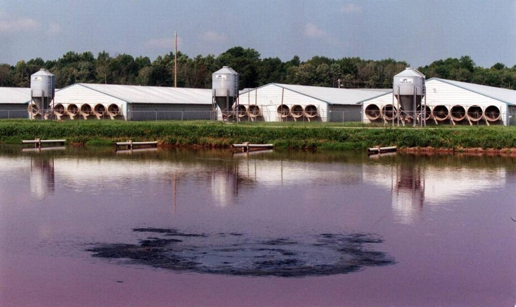 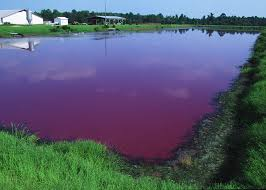 HABITAT DEGRADATION - HOG FARM
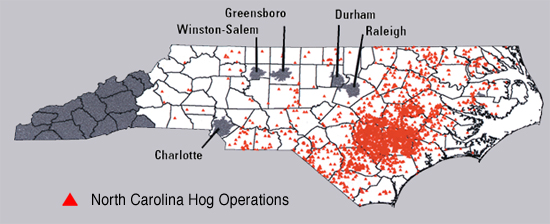 MORE NC IMPACTS
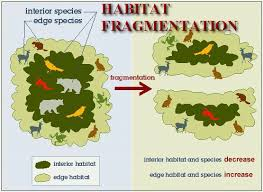 Habitat Fragmentation – dividing up ecosystems for progress
Water Runoff
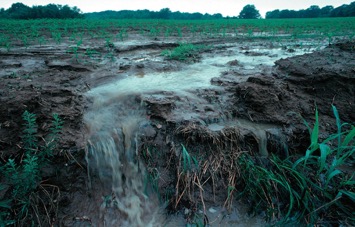 INVASIVE SPECIES
An invasive species is a nonnative species whose introduction causes or is likely to cause economic  or environmental harm.
Can be an animal, plant, or microbes
Detrimental to ecosystem…why?
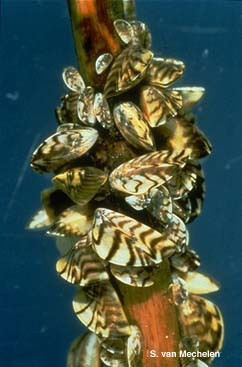 INVASIVE SPECIES IN NC
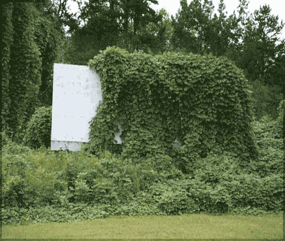 Plants: Kudzu, Japanese Honeysuckle, Chinese privet

Animals: Hemlock woolly adelgid, Ambrosia beetle, Fire Ant
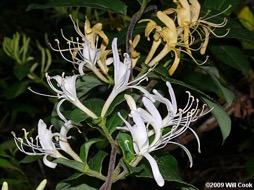 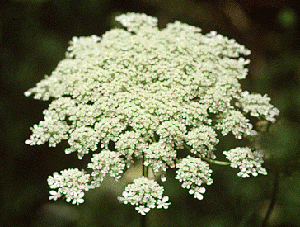 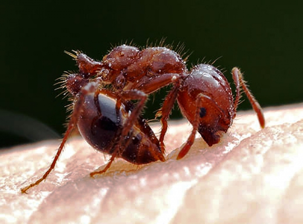 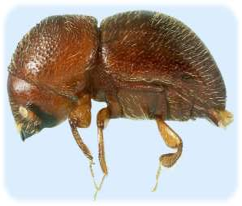 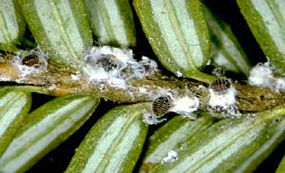 CONSEQUENCES FOR LOSS OF BIODIVERSITY
Extinction – disappearance of a species when the last of its members dies; current rate of extinction has accelerated
Ecosystem collapse – if keystone species is removed, the entire ecosystem could collapse (ex: sea otter in kelp forests)
Loss of medicinal cures for diseases – unknown how many or what types of plants could contribute to medicine
Many ecosystems are so complex that ecologists cannot begin to predict ramifications of biodiversity loss
HOW TO PROTECT BIODIVERSITY
Conservation biology 
Legislation 
Preserving Habitats
Reintroduction and Captive Breeding Programs
Reducing “ecological footprint”
Proper farming practices
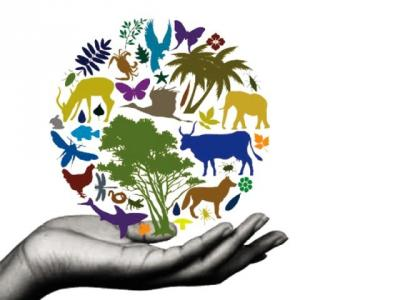 WAYS TO PROTECT THE ENVIRONMENT